BOSTON COLLEGE WORLD WIDE WEBINARS::
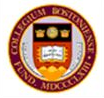 Mastering Your Job SearchUnderstanding the Total Job Market
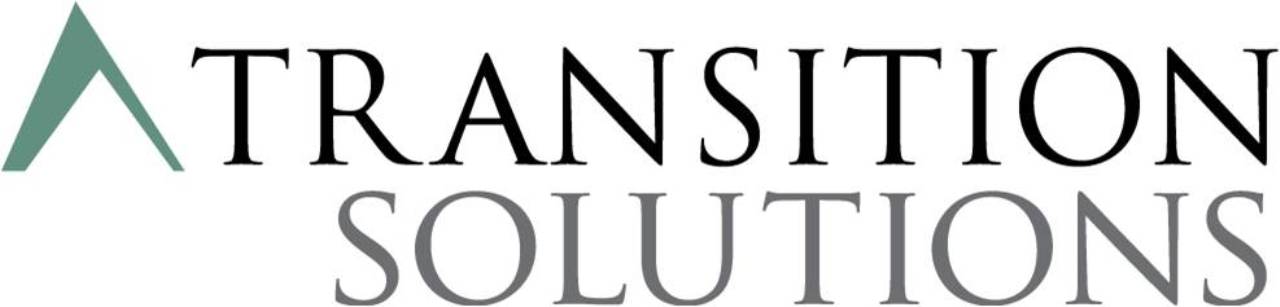 1
Agenda
Understanding the Total Market
Formal Market
Summarizing You – 30 seconds
Search Firms
Responding to Ads, postings, search agents
Letters
Hidden Market
How to effectively network into your next job
2
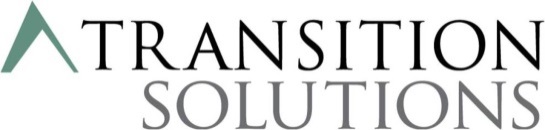 30 Second Commercial
Who am I
What have I done
What am I looking to do
How you can help me
BEFORE YOU ADDRESS THE MARKET – 
KNOW the PRODUCT
3
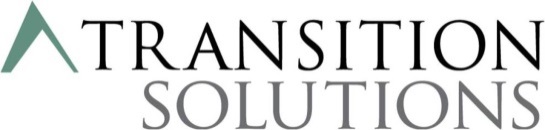 Today’s Job Market
Competition?
Cold call? Warm call?
Chances?
Negotiation?
4
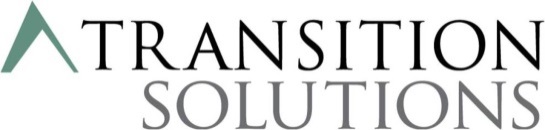 What Makes Up the Formal Market?
Postings
Internet
Agencies
Search
Contingency
Temporary
Contract
5
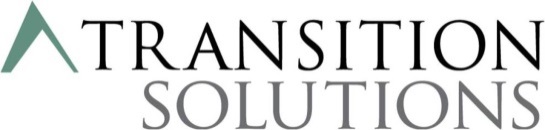 Job Search Strategies
Search Firms/Recruiters
Responding to Ads
Cold Approach
Networking
6
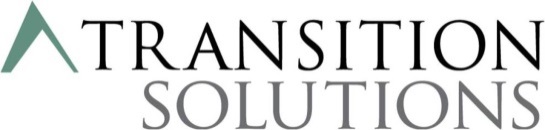 Job Search StrategiesSearch Firms/Recruiters
Understanding the difference
Search
Contingency
Temp/Contract
Identify firms in your industry / function

Uncovers up to 10% of jobs
7
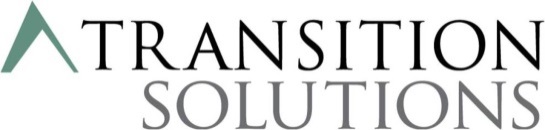 Recruiter Tips
These firms work with formal job market (posted jobs, live jobs)
Treat interviews with recruiters as job interviews (dress, presentation)
They are not your “friends”
Don’t work exclusively with one firm
Disclose salary – target “and up”
8
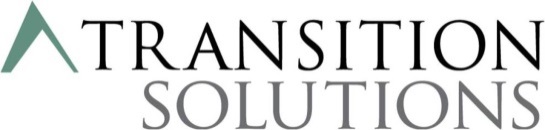 Job Search StrategiesResponding to Ads
Uncovers 10% - 20% of jobs
Not a “prime time” activity – can apply in your pajamas!

A job board is a site where employers post jobs
A job search engine is usually an aggregator that pulls information from multiple boards or employer web sites; e.g. Simply Hired, Indeed
Job Information Sites are good for research
9
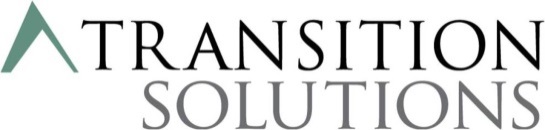 Job Search StrategiesResponding to Ads
10
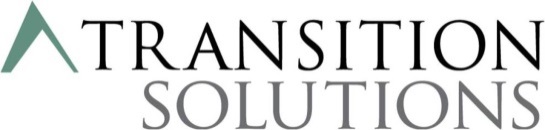 Cover Letters
Search firm letters
Replying to postings
Follow-up to introduction
11
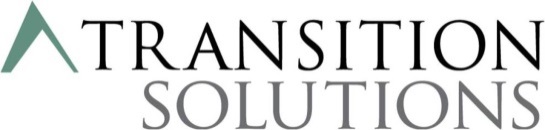 Cover Letters – General Format
1 page maximum, business format 
Introduce yourself and connection (if possible) 
Tell why you are writing 
Excite reader in your credentials 
Mention your resume
Refer to some follow-up
12
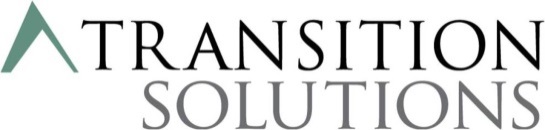 Job Search StrategiesCold Approach
Use networking to find way in 
Research to find suitable opening in their needs
13
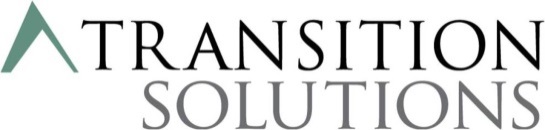 Thank You Letters
Personal acknowledgement
Memorable moment
Re-iteration of strength, additional information, better answer
Thank you with enthusiasm
Next steps (if known)
14
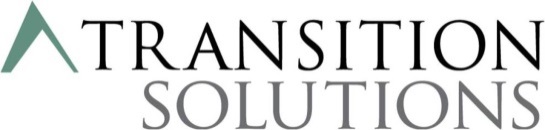 Bottom Line to Formal Market
Most people work here
You are expecting someone who doesn’t know you to pick you
High competition- lower odds
Basically a Cold Call

Use Linked In to make them Warm!
15
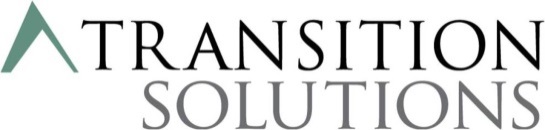 The Hidden Market
Represents up to 75% of the market
Jobs
Not yet open
Created
Must Network to discover
Most people do this by mistake
16
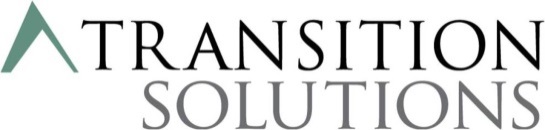 Networking BasicsIts NEVER a Cold Call
17
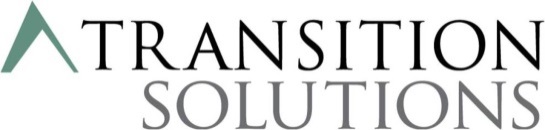 Networking Basics
A Contacts		People you know


B Contacts		People in company or 					Industry you want to know 				more about 


C Contacts		Decision Makers
18
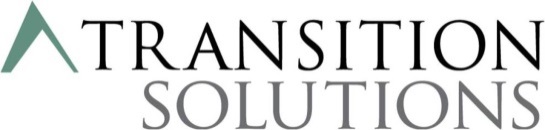 Networking Effectively
Plan and control the meeting
Set needed time ( no more than 20 minutes)
Know something you didn’t know before you went into the meeting
Have at least 3 more people to talk to…
Have a TARGET LIST
19
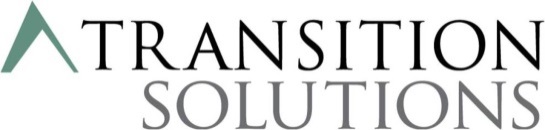 Networking is NOT
Something you do only when you need a job
Asking someone if they have a job for you
Just showing up physically at meeting
BEGGING
20
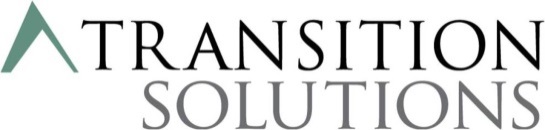 Building a Network
Start with people you know…
Identify links to contacts who you would most like to meet and who know the most about your profession
Don’t assume someone can’t help you!
21
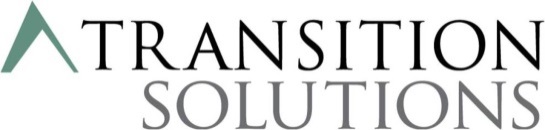 Networking Approaches
Face to face meetings
Telephone conversations
Correspondence/email
Linked In
Online and “in-person” events
Networking communities
Virtual presence – what people learn about you through the Internet
22
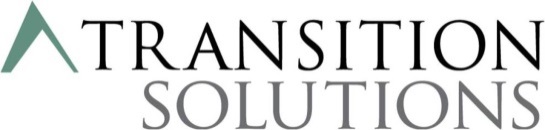 Your Virtual Presence
Resume posting (Indeed, Monster, Dice)
Social Networks – LinkedIn, Facebook …
Associations
Blogs, discussions
Google yourself!
23
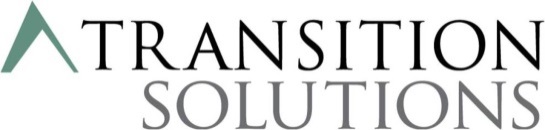 The Easy Way Out!
Now is not the time to send an email and hope someone cares…
Get to be a PERSON as often as possible…


Girl Scout Story
24
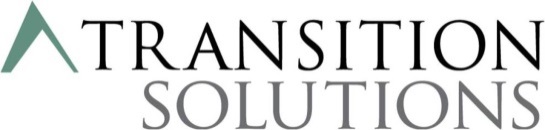 Approaching Your Network
What do they know that you need to know
Who can help you connect with others you’d like to know
What must you know before contacting them
Why do you want to connect with them
With your current network as a starting point, what will you say
25
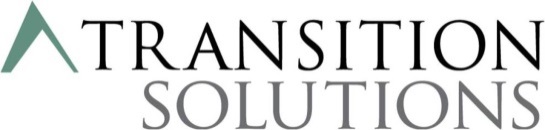 Face to Face
Look your best
Reassure them you're not there to ask them for a job
Stick to your agenda
Ask open-ended questions 
Ask questions that relate to what you want to achieve
26
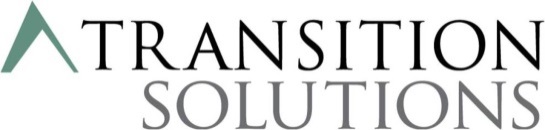 Face to Face continued
State your interest in meeting as many professionals as possible 
Ask if they could keep you in mind for any potential positions
Ask to stay in touch and let them know how you will follow-up
Ask if there's anything you can do for them
27
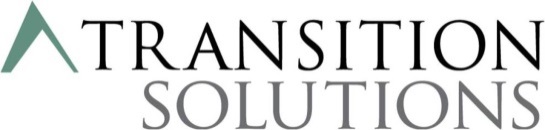 Group Meetings
BEWARE of feeling too comfortable  
Bad news travels faster than good news 
Artificial sense of ease to talk freely about how you REALLY feel  
You never know who’s there - someone's neighbor, college roommate or former boss 
Say only positive things about your organization
28
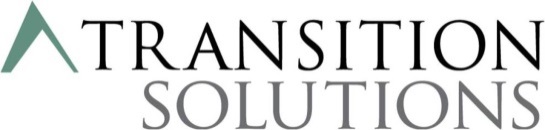 Why You Need A Network
Only 25% of available positions are posted
Recruiters are “hunting” for talent
	(LinkedIn is a push and a pull if you have a great profile)
Ability to display accomplishments
Demonstrate knowledge in your field
Unsolicited References
BE on the Boat!  Not on the Dock!
29
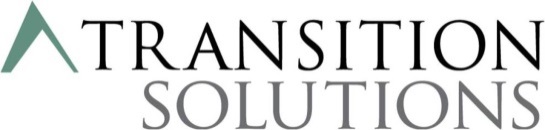 LinkedIn – The Basics
LinkedIn is all about networking. People expect to be asked for introductions
Be very clear about expectations when requesting an introduction
Remember that recruiters are searching on a daily basis
30
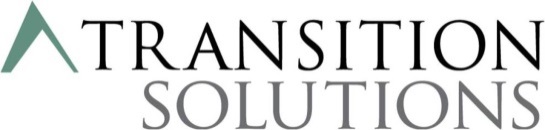 Networking
A necessity in finding work and in life
Circular- not linear
Network before you need someone, then its not “begging”
Develop tools to establish continuity.  It helps in job search, career development….LIFE
31
**
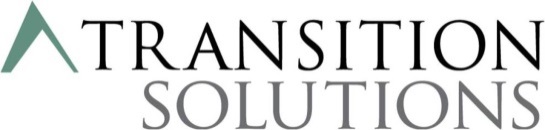 Question & Answer
32
Resources
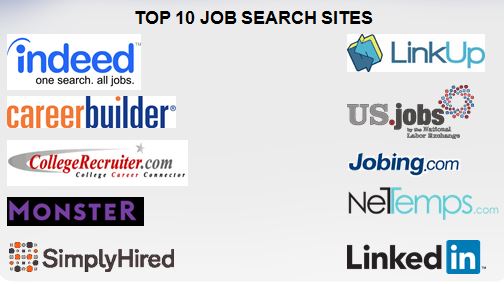 33
Resources cont.
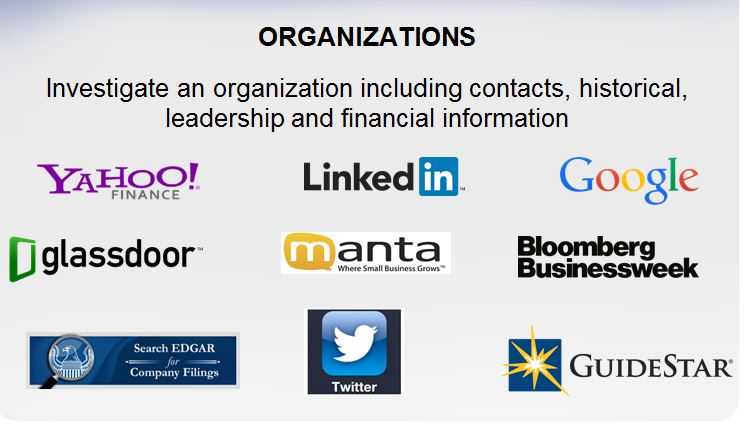 34
Resources cont.
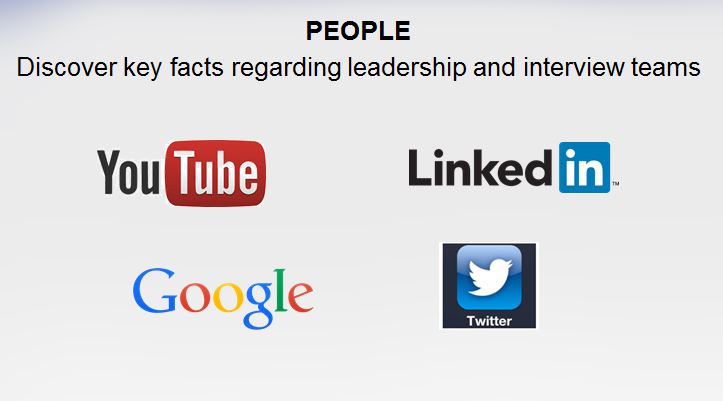 35
Resources cont.
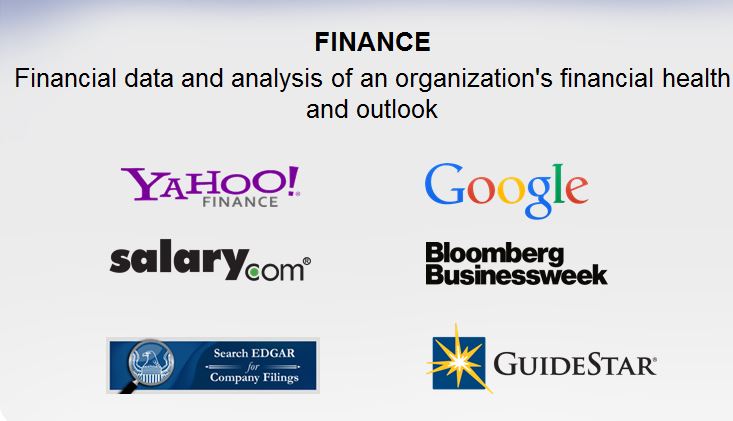 36
Resources cont.
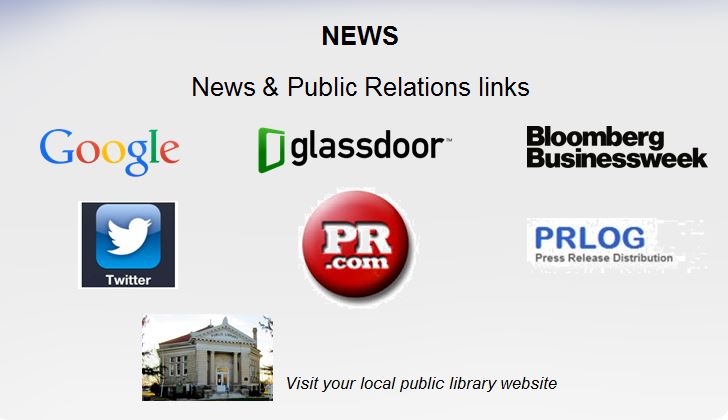 37
Resources cont.
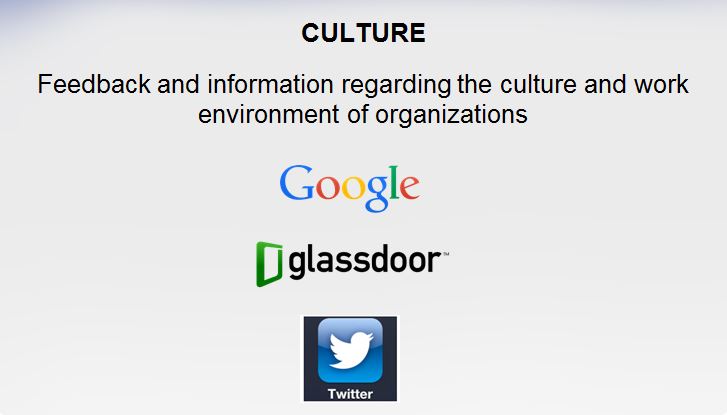 38
“T” Letter Sample Cover
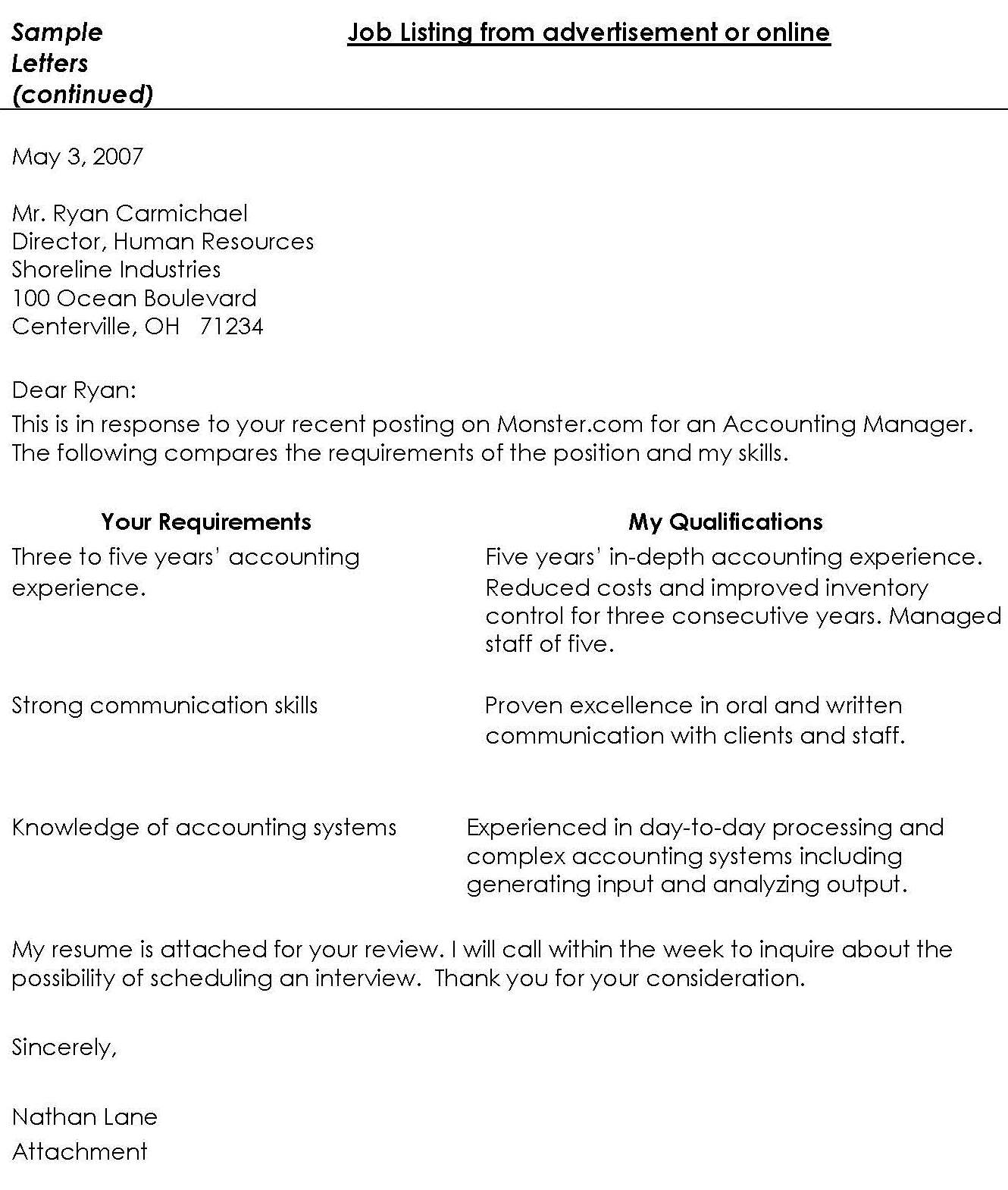 39
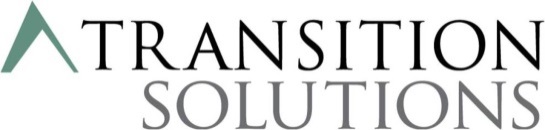 Letter to a Search Firm
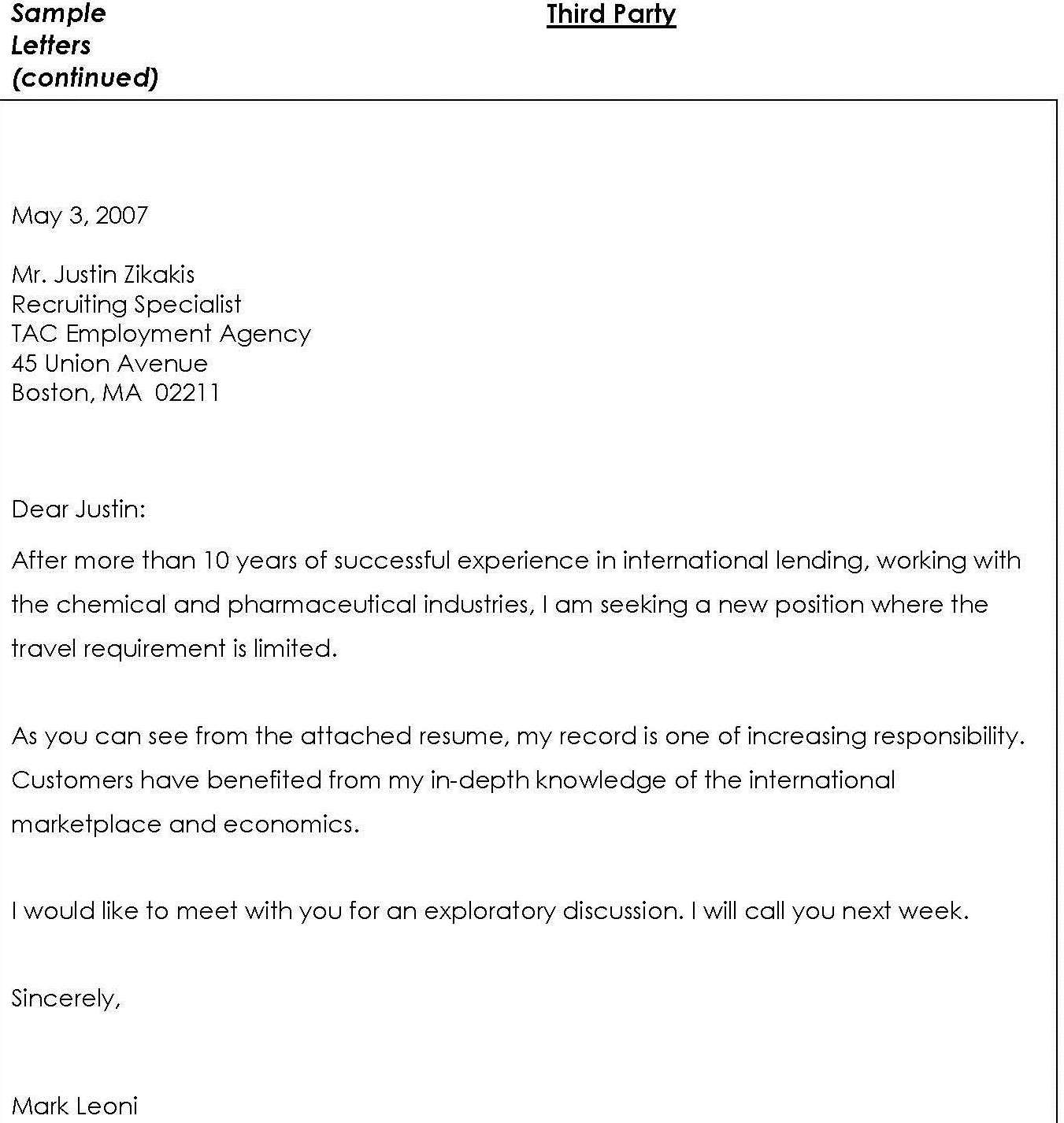 40
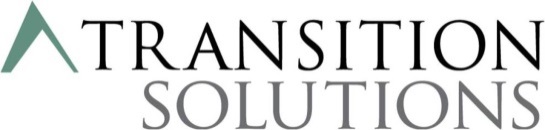 Interview “Thank You” Letter
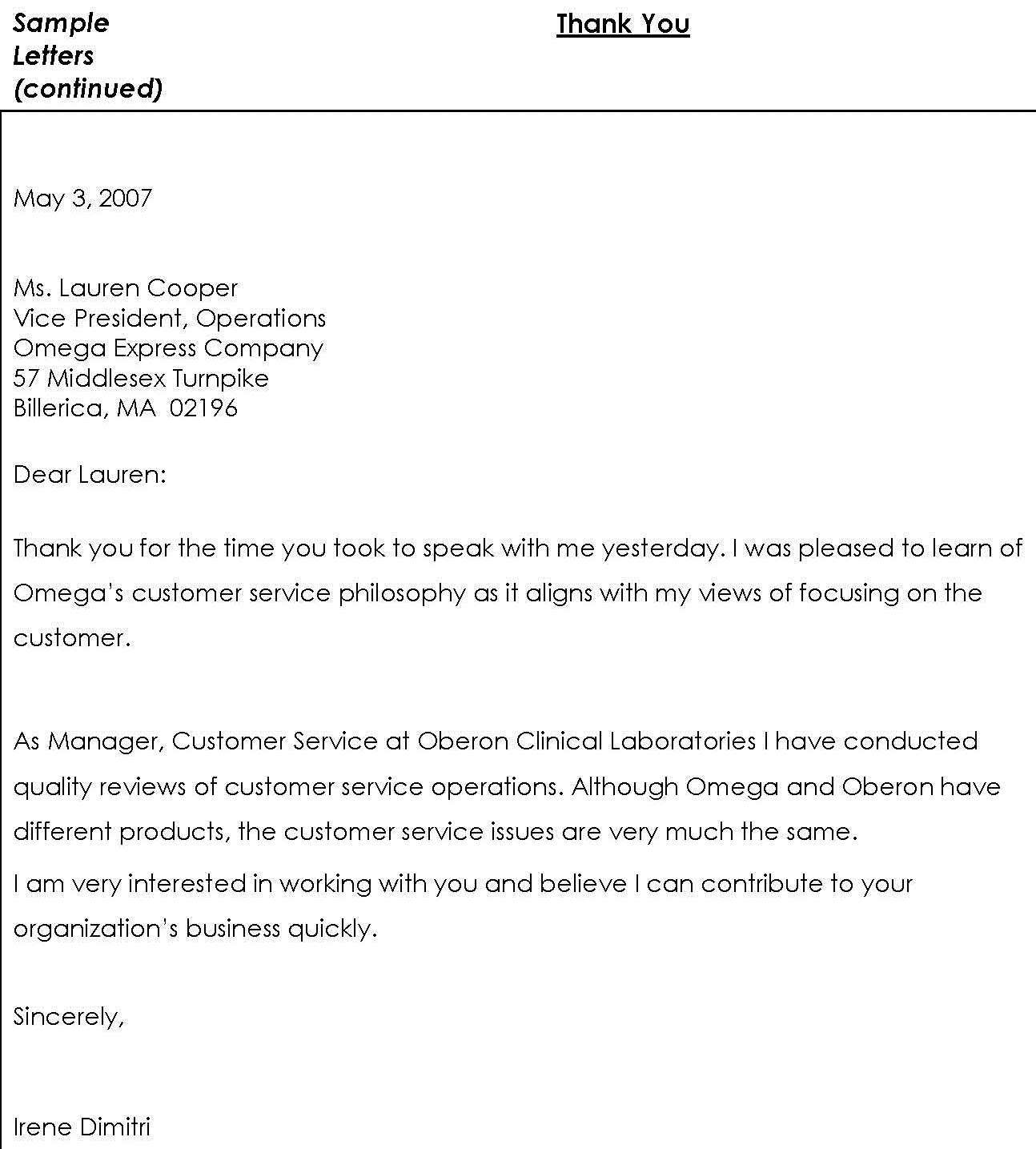 41
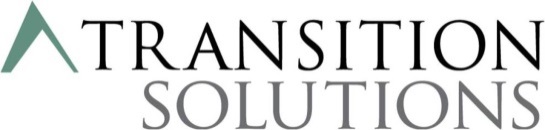 Contact Information
Donna Sullivan
General Manager
Transition Solutions
dsullivan@transitionsolutions.com
42
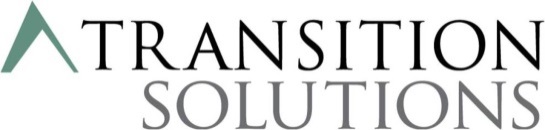